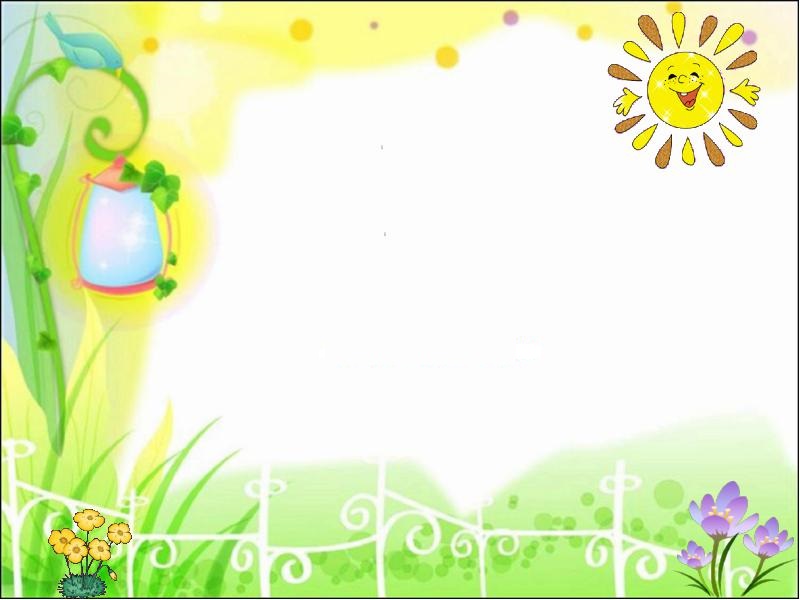 Презентация
Лесные звери
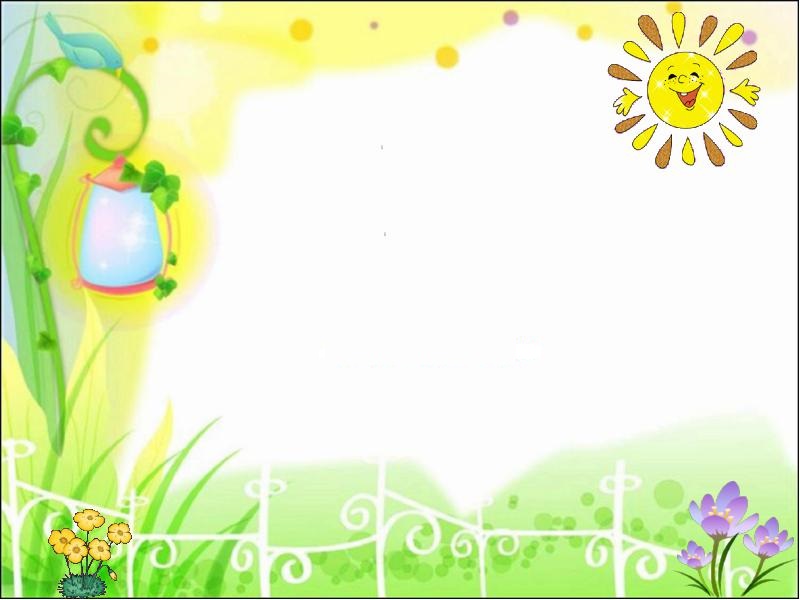 МедведьПо завалам, по оврагамХодит мишка косолапо.Любит он пчелиный медДа малину с веток рвет.
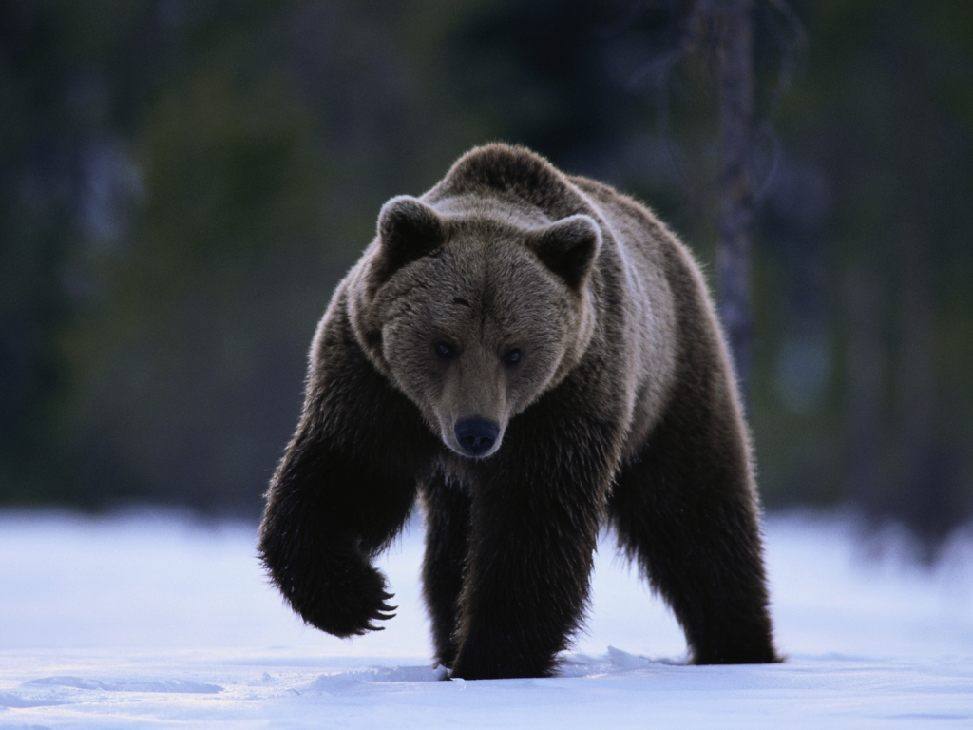 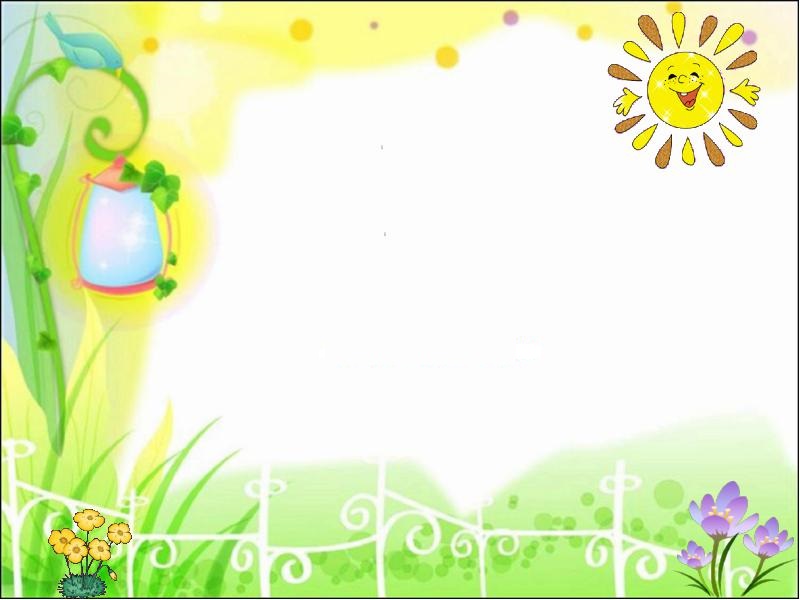 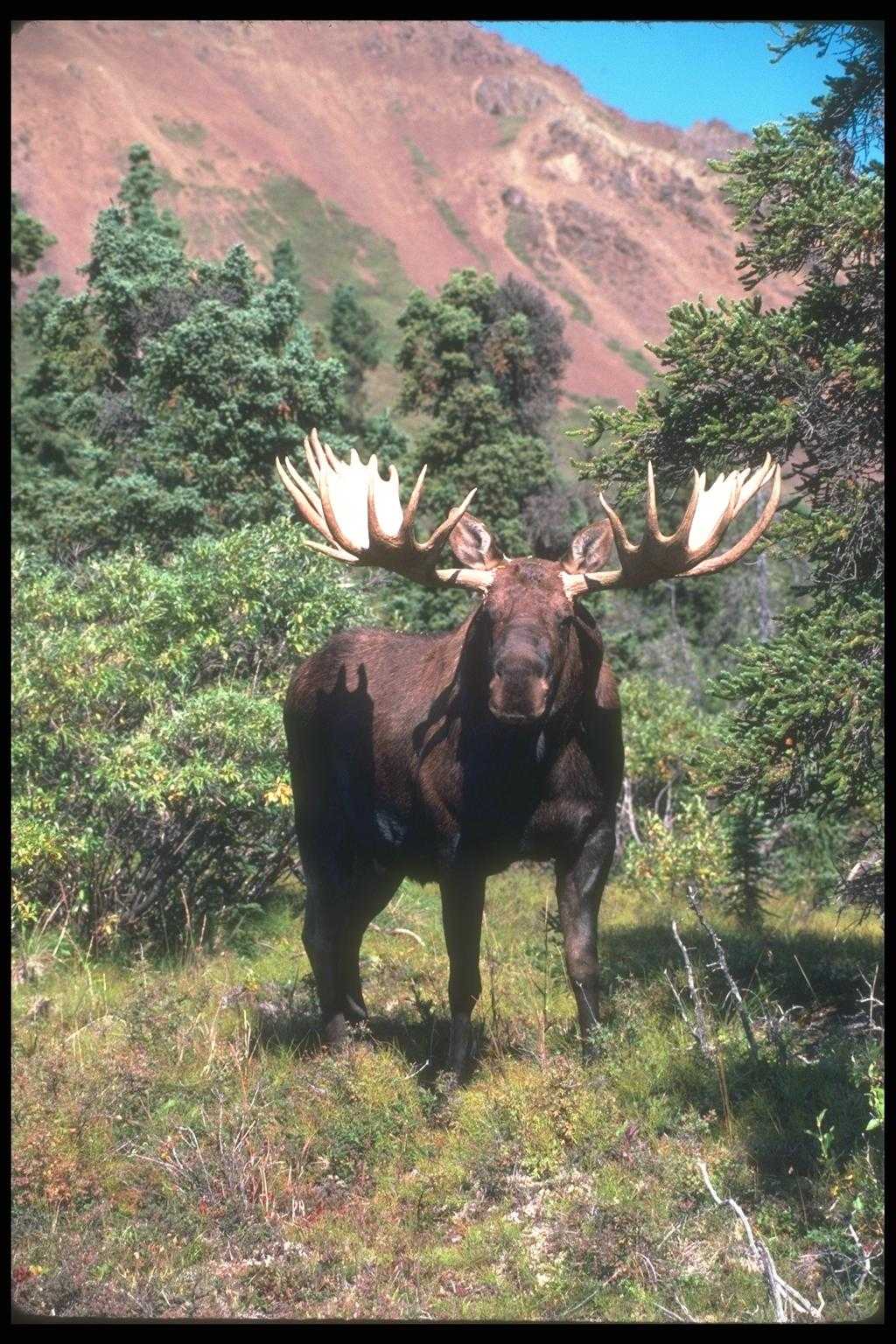 ЛосьЛось – копыта быстрые,Да рога ветвистые.Головой качая, онЗадевает небосклон.
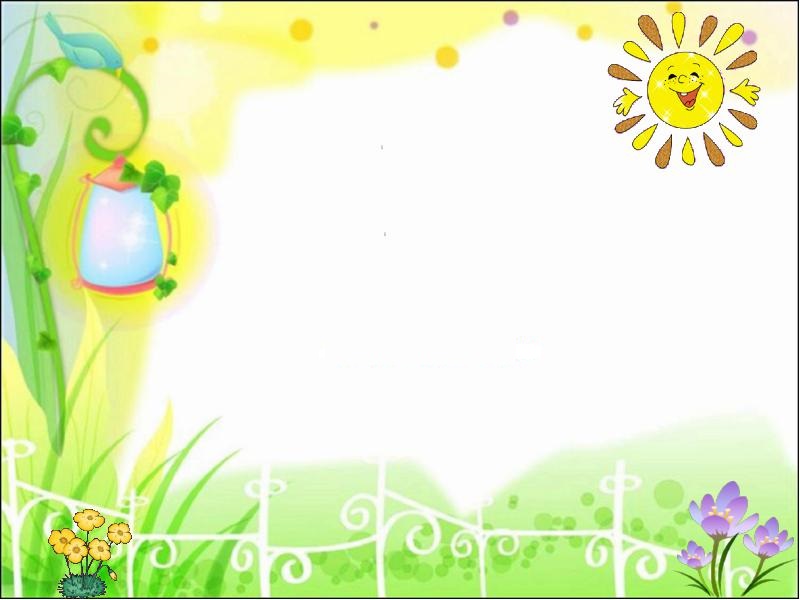 ЛисаЗнает лисонька-лисаВ шубе – вся ее краса.Шубки нет в лесу рыжей.Зверя нет в лесу хитрей.
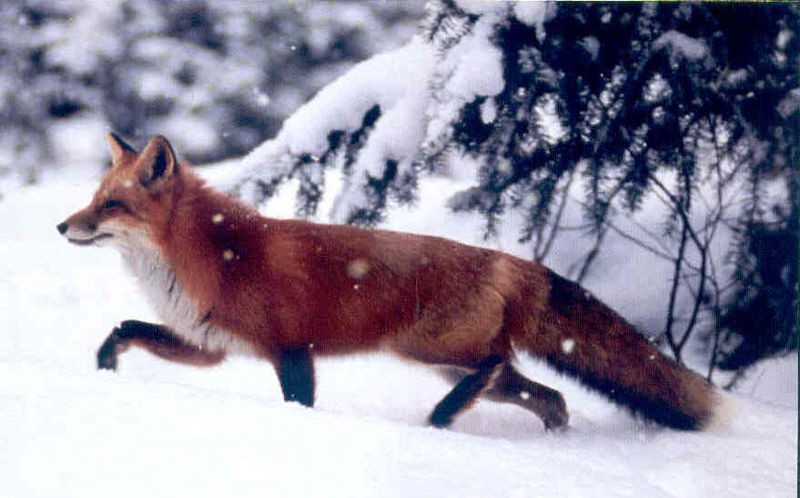 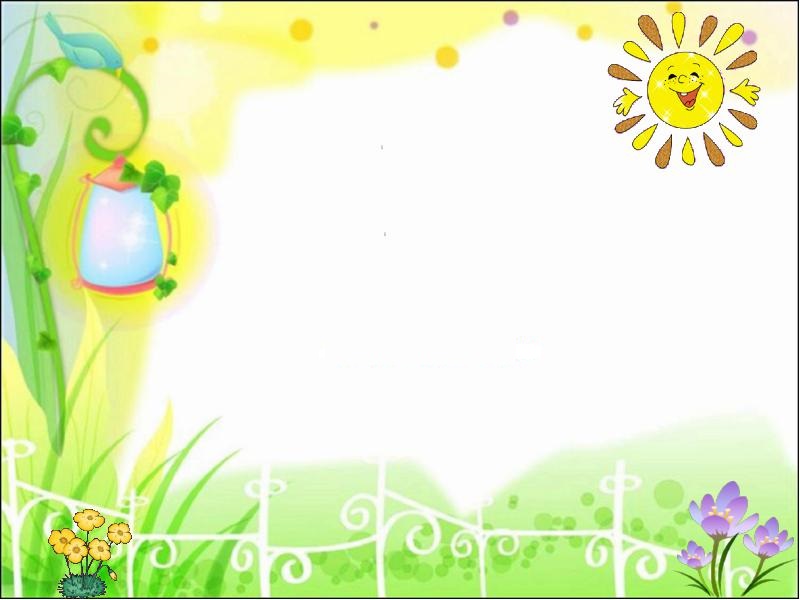 ВолкКаждому жителю леса известно:Логово волка – опасное место.День и ночь добычу ищет,День и ночь по лесу рыщет.Ходит-бродит волк молчком.Ушки серые – торчком.
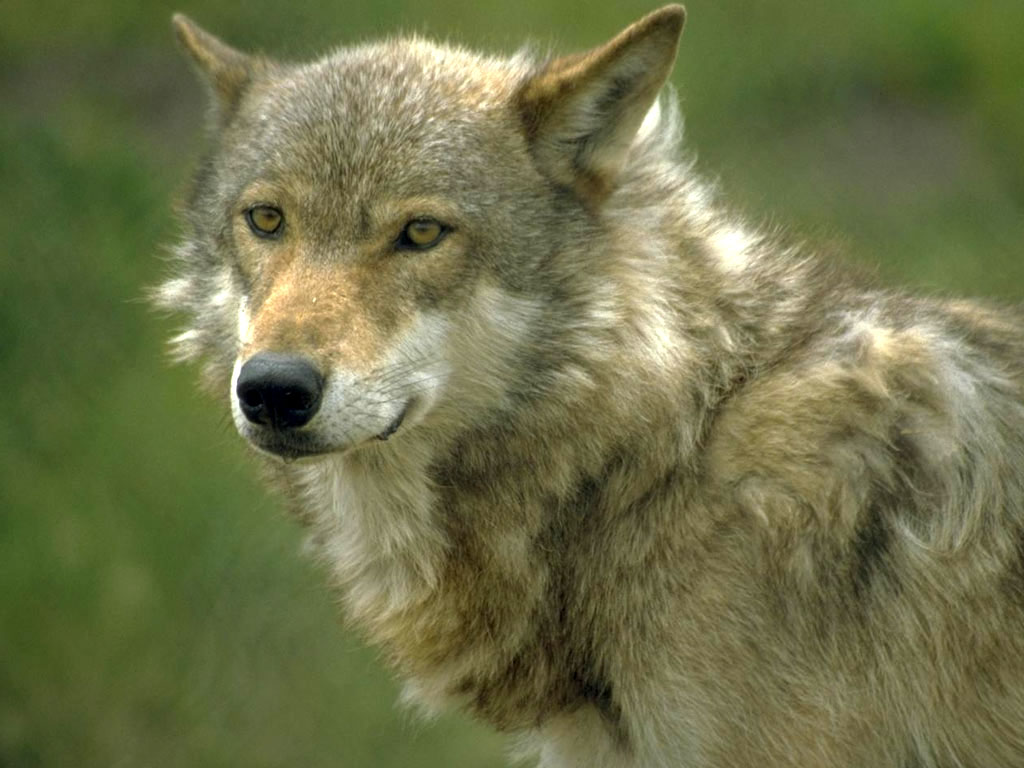 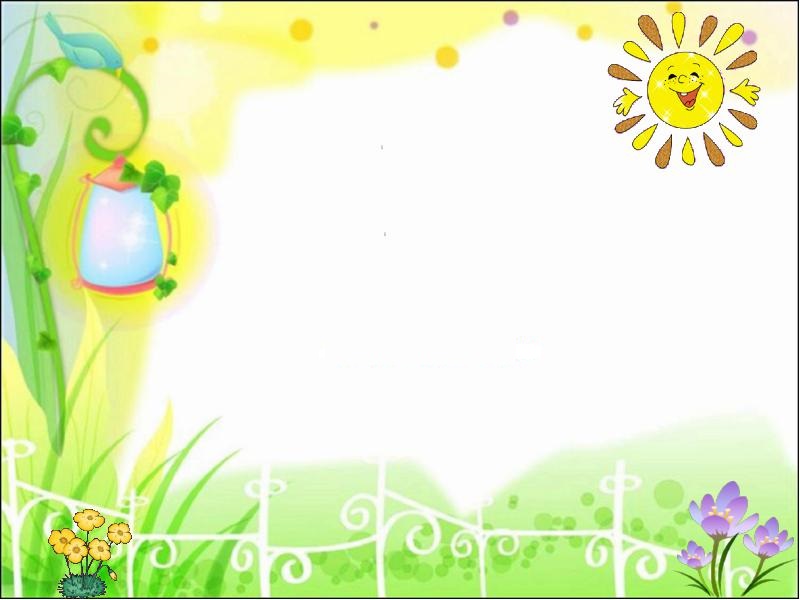 БелкаДомик белочки – дупло,Там уютно и тепло.Запасает в нем без спешкиБелка шишки и орешки.
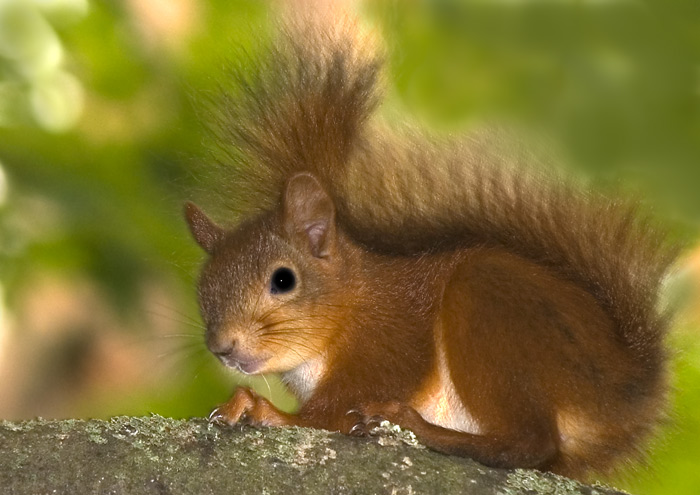 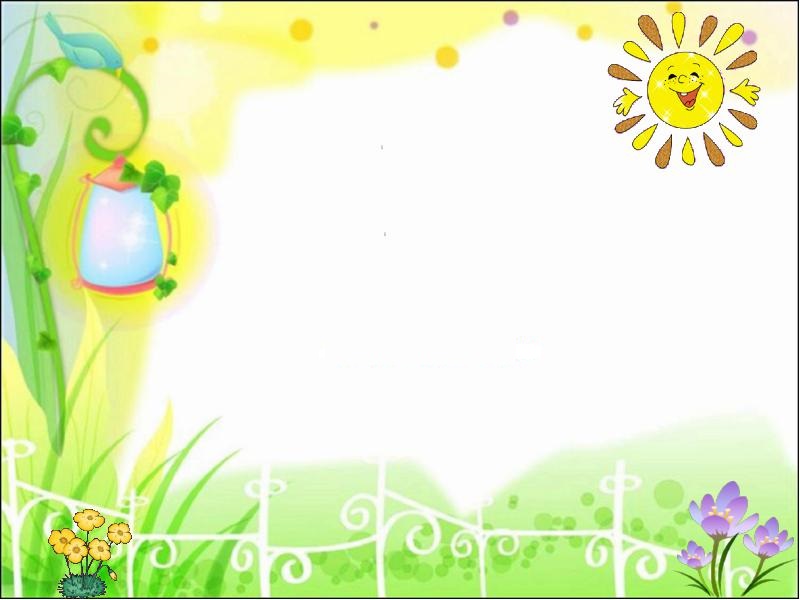 ЁжСерый ежик весь в иголках.Словно он не зверь, а елка.Хоть колючий зверь лесной –Ёжик добрый, а не злой.
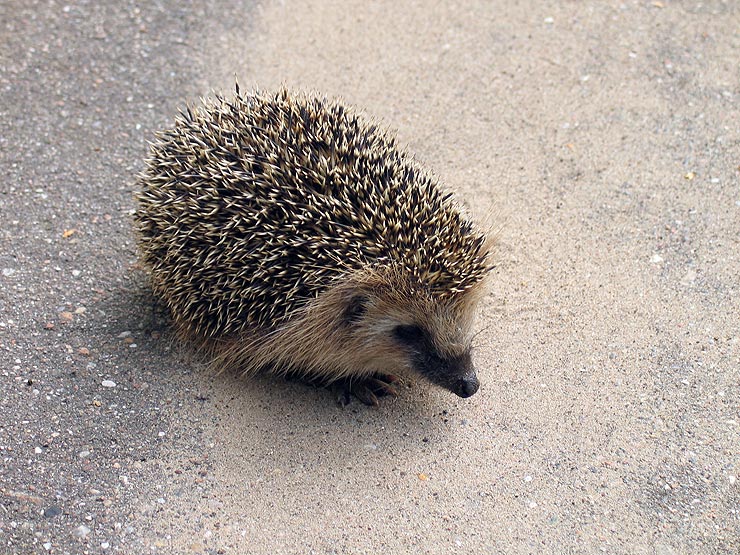 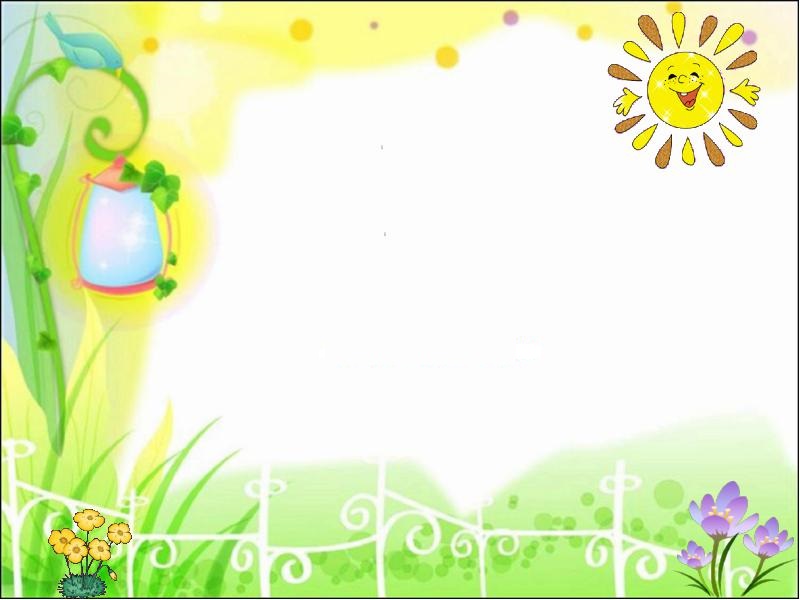 Заяц
Зайчик маленький в лесуОчень всех боится:И хитрющую лису,И любую птицу.Он от страха так дрожит,Что кусты шатаются.Очень сложно зайке жить,Так он всех пугается!
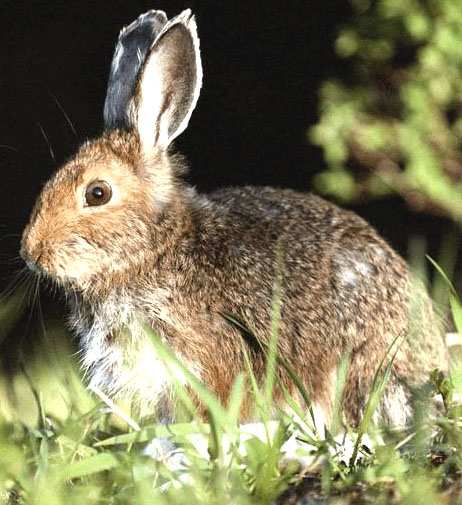 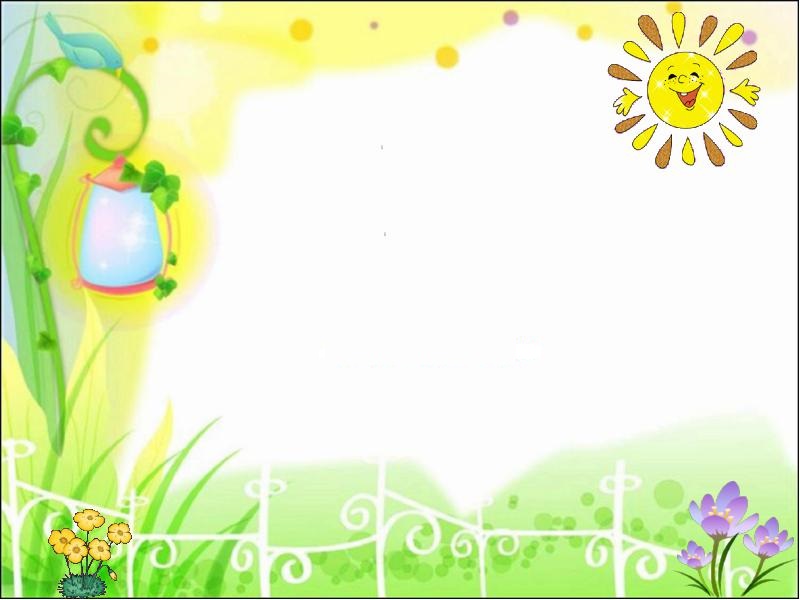 Спасибо за внимание.Презентацию выполнила Коломеец Евгения Валерьевна.